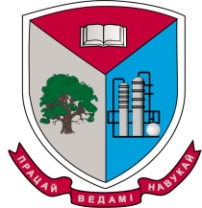 БЕЛОРУССКИЙ ГОСУДАРСТВЕННЫЙ
ТЕХНОЛОГИЧЕСКИЙ УНИВЕРСИТЕТ
Специальность 
«Энергоэффективные 
Технологии и энергетический 
менеджмент» (ЭТЭМ)
Вступительные испытания (ЦТ):
физика; математика; белорусский 
(русский) язык.
Факультет
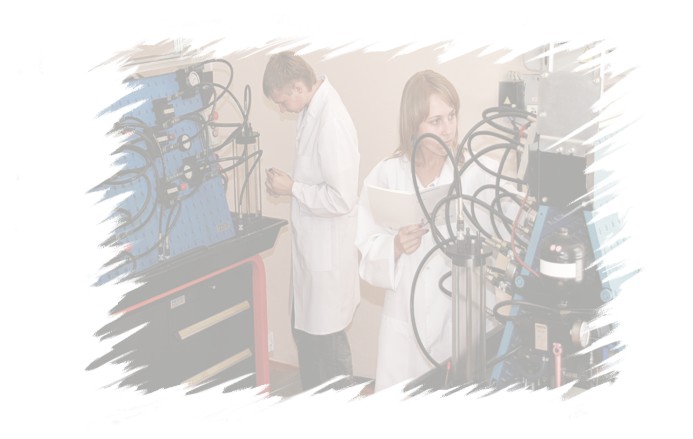 Квалификация :
инженер-энергоменеджер.
Срок обучения – 4 года.
Проходные баллы 2020 г.:
бюджет 245;  платно 234.
Лесной иженерии,
материаловедения и дизайна
Уважаемые абитуриенты!
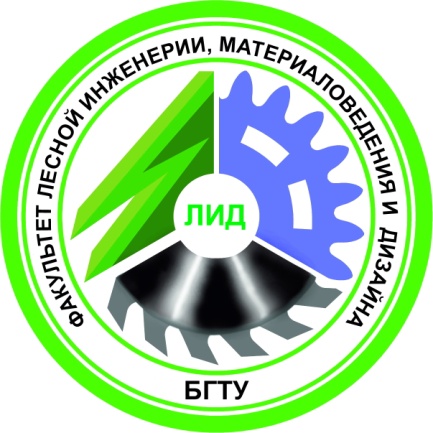 На факультете созданы все условия для развития творческих, спортивных и художествен-ных способнос-тей студентов (художествен-ные коллективы, спортивные команды и секции, КВН и многое другое).
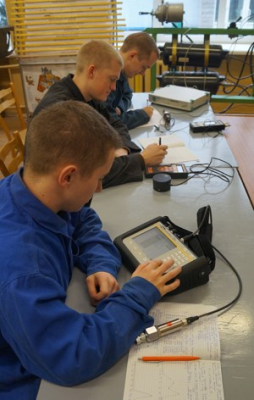 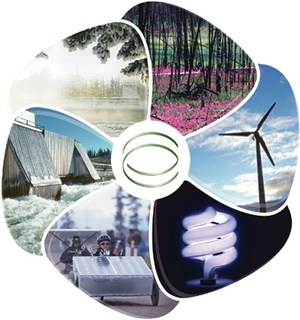 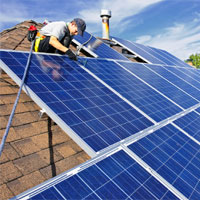 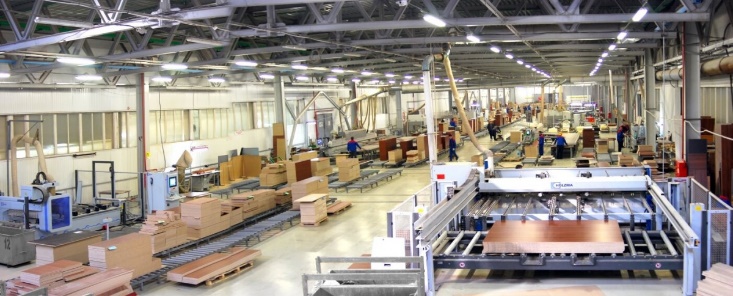 Трудоустройство:
в службе главного энергетика на пред-приятиях лесного комплекса, химической промышленности, деревообрабатываю-щих и мебельных производствах.
Декан факультета:
Лой  Владимир  НиколаевичЗаместители декана:
Раповец Вячеслав Валерьевич 
Красковский Станислав Владимирович
Диспетчер: Ходосевич
 Елена Анатольевна

 +375(17) 327-10-41
https://ttlp.belstu.by
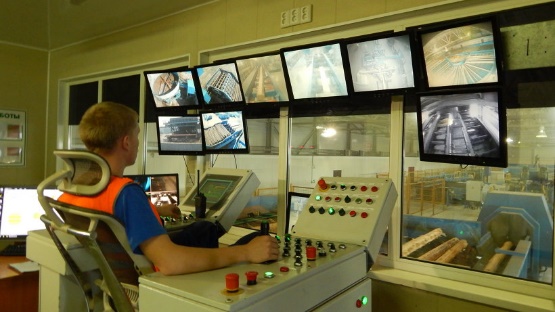 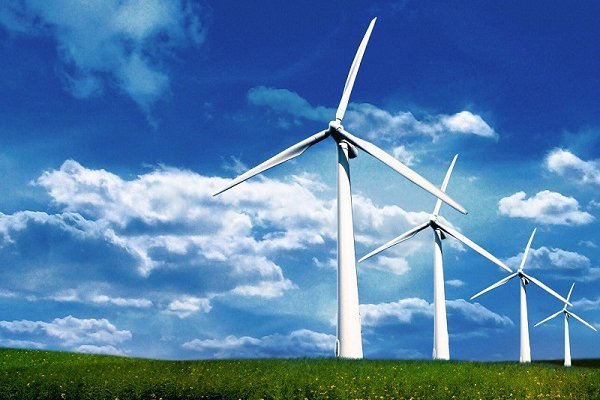 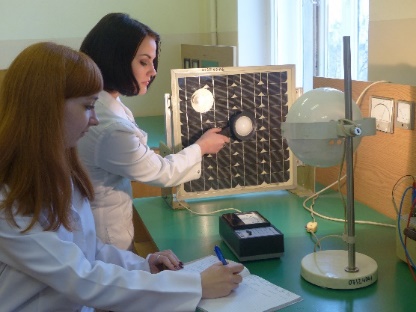 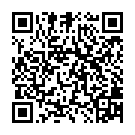 Специальность
«Лесная инженерияи логистическая инфраструктура
лесного комплекса» (ЛИЛК)
Специальность
«Технология
деревообрабатывающих 
производств» (ТДП)
Специальность 
«Машины и оборудование
лесного комплекса» (МОЛК)
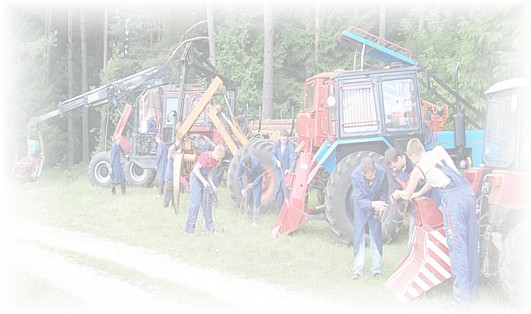 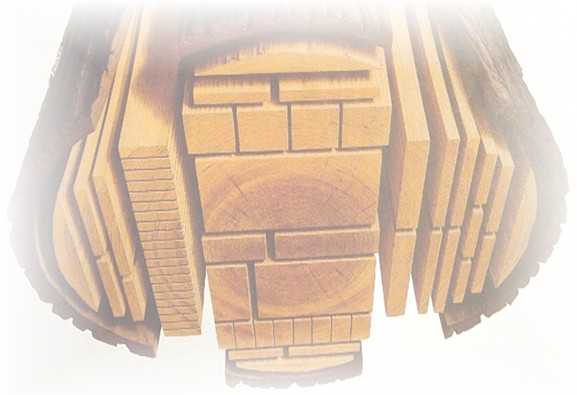 Квалификация :
инженер-механик
Срок обучения – 4 года.
Проходные баллы 2020 г.:
бюджет 214;  платно 190.
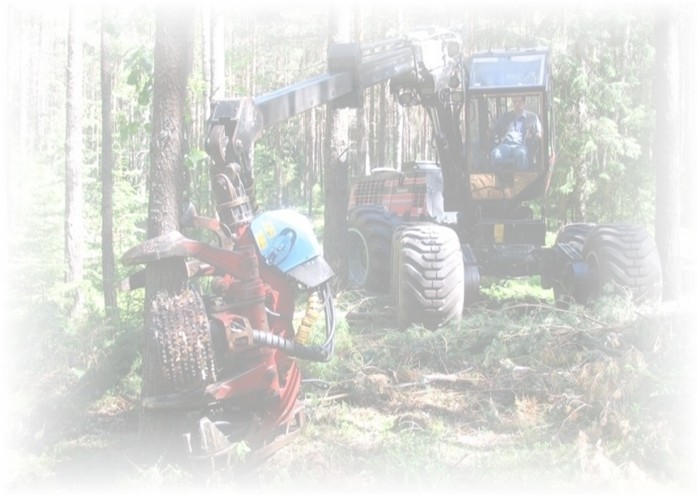 Квалификация :
инженер
Срок обучения – 4 года.
Проходные баллы 2020 г.:
бюджет 230;  платно 145.
Квалификация :
инженер-технолог
Срок обучения – 4 года.
Проходные баллы 2020 г.:
бюджет 219;  платно 172.
Трудоустройство:
в службе главного технолога на лесо-заготовительных предприятиях, дерево-обрабатывающих комбинатах, в проектных дорожно-эксплуатационных организациях.
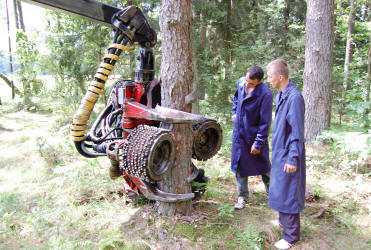 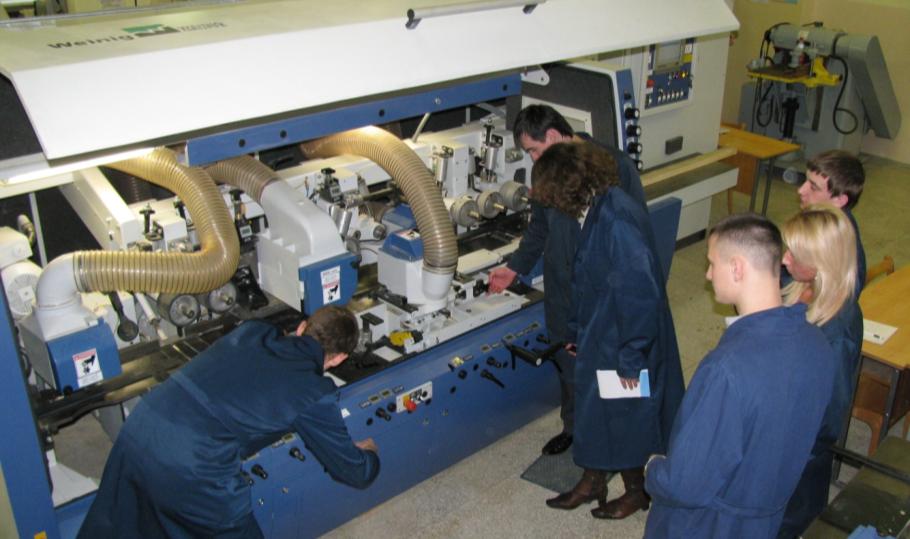 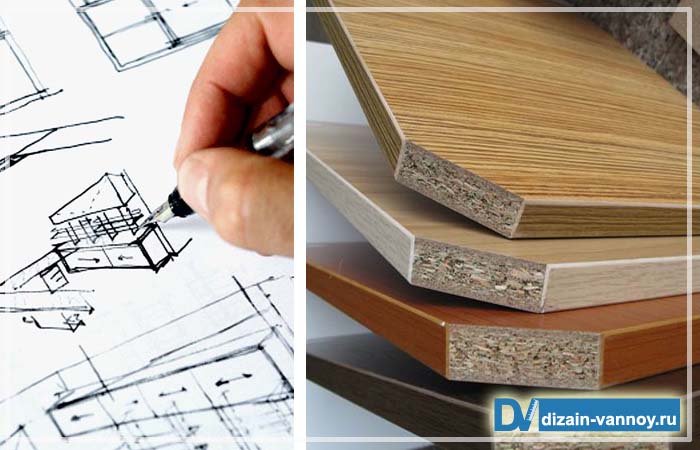 Трудоустройство:
в службе главного механика и главного конструктора на лесозаготовительных и деревообрабатывающих предприятиях, машиностроительных и инструментальных                                                                   заводах.
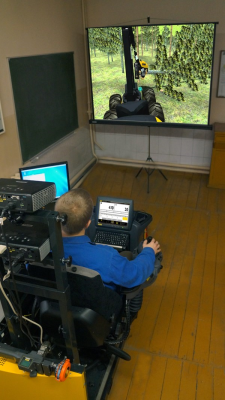 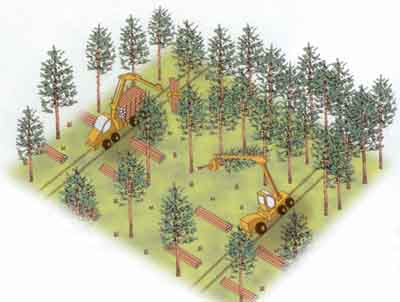 Трудоустройство:
в службе главного технолога и дизайнера на мебельных предприятиях, дерево-обрабатывающих и лесоперерабатываю-щих  комбинатах.
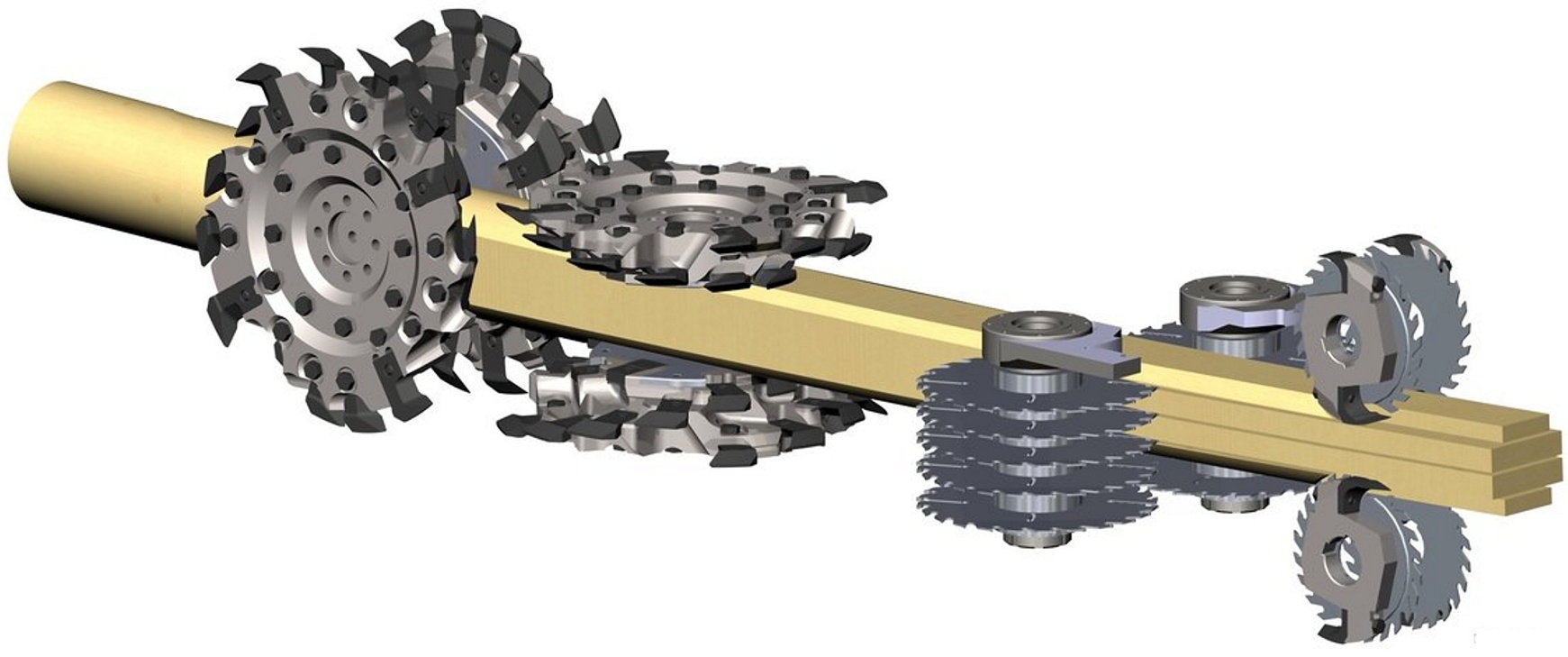 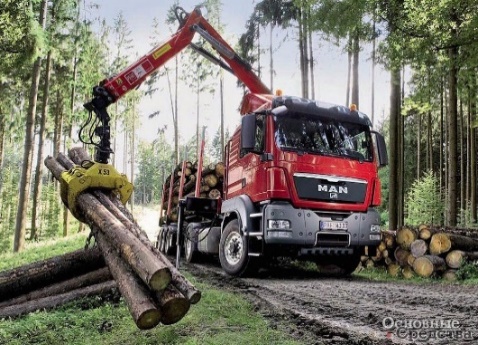 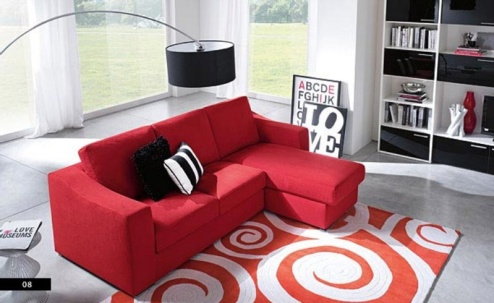 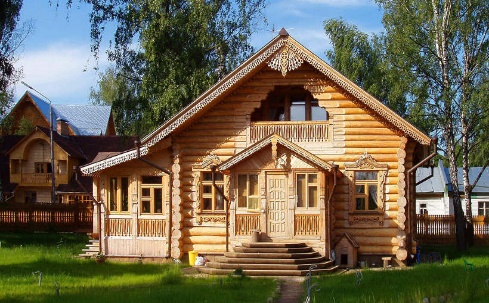 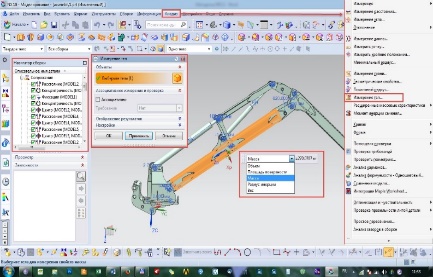 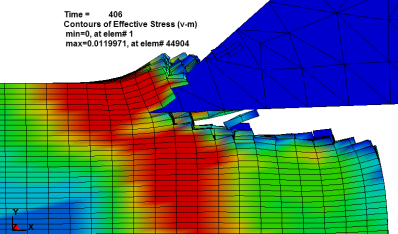